Patient-Centered Communicationin Pharmacy Practice
1
Overview
In order to meet their professional responsibilities, pharmacists have become more patient-centered in their provision of pharmaceutical care. Pharmacists have increase their potential to improve patient care …..who????
through efforts to reduce medication errors and improve the use of medications by patients. 
Using effective communication skill is essential in the provision of patient care.
 A study by Weingart (2005) found that, while 27% of patients experienced symptoms they attributed to a new prescription, many of these symptoms (31%) were not reported to the prescribing physician.
2
Why is patient-centered communication so crucial to a professional practice?
A 36-year-old man was prescribed a fentanyl patch to treat pain resulting from a back injury. He was not informed that heat could make the patch unsafe to use. He fell asleep with a heating pad and died. The level of fentanyl in his bloodstream was found to be 100 times the level it should have been . 
A patient prescribed Normodyne for hypertension was dispensed Norpramin. She experienced numerous side effects including blurred vision and hand tremors. Thus even minimal communication between the pharmacist and patient about the therapy would have prevented this medication error
3
Pharmacists are accepting increased responsibility in ensuring that patients avoid adverse effects of medications and also reach desired outcomes from their therapies. The changing role of the pharmacist requires practitioners to switch from a “medication-centered practice” to “patient-centered care”.  
As revealed above, it is not enough for pharmacists to simply provide medication in the most efficient and safest manner (i.e., focus on systems of drug order fulfillment).
4
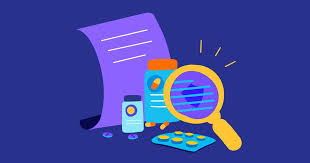 What else to do????
5
Pharmacists must participate in activities that enhance patient adherence and the wise use of medication .
 Patient-centered care depends on your ability to develop trusting relationships with patients, to engage in an open exchange of information, to involve patients in the decision-making process regarding treatment, and to help patients reach therapeutic goals that are understood and endorsed by patients as well as by health care providers. 
Effective communication is central to meeting these patient care responsibilities in the practice of pharmacy.
6
Pharmacists’ Responsibility in Patient Care
The incidence of preventable adverse drug events and the cost to society associated with medication-related morbidity and mortality is of growing concern .
The potential of pharmacists playing a pivotal role in reducing the incidence of both medication-related errors and drug-related illness is also receiving increased attention have made for pharmaceutical care,{ which they define as “the responsible provision of drug therapy for the purpose of achieving definite outcomes that improve a patient’s quality of life}
7
Mission statements of professional pharmacy associations have been changed in recent years, thus The “patient-centered” role envisioned by pharmacy mission statements would afford pharmacists a value to society far beyond that provided by their current “drug-centered” role. The quality of the interpersonal relationships pharmacists develop with patients depends upon effective communication.
8
Importance of Communication in Meeting Your   Patient Care Responsibilities
The communication process between you and your patients serves two primary functions:
It establishes the ongoing relationship between you and your patients; and
It provides the exchange of information necessary to assess your patients’ health conditions, reach decisions on treatment plans, implement the plans, and evaluate the effects of treatment on your patients’ quality of life.
9
Establishing trusting relationships with your patients is not simply something that is “nice to do” but that is essentially peripheral to the “real” purpose of pharmacy practice. 
The quality of the patient–provider relationship is crucial. An effective relationship forms the base that allows you to meet professional responsibilities in patient care.
10
Even communication with your patients is not an end  but conversation between you and your patient has a different purpose than conversation between friends. Patient–professional communication is a means to an end—that of establishing a therapeutic relationship in order to effectively provide health care services that the patient needs.
11
The purpose of the relationship is to achieve mutually understood and agreed upon goals for therapy that improve your patients’ quality of life. Your activities must, therefore, be thought of in terms of the patient outcomes that you help to reach. Your goal, for example, is changed from providing patients with drug information to a goal of ensuring that patients understand their treatment in order to take medications safely and appropriately.
12
13
What is Patient-Centered Care?
The pharmacist must be able to:
Understand the illness experience of the patient
Perceive each patient’s experience as unique
Foster a more egalitarian relationship with patients
Build a “therapeutic alliance” with patients to meet mutually understood goals of therapy
Develop self-awareness of personal effects on patients
14
Understanding Medication Use from the Patient Perspective
Models of the prescribing process that are “practitioner-centered” have primarily focused on decisions made and actions taken by physicians and other health care providers. The patient is “acted upon” rather than being viewed as an active participant who makes ongoing decisions affecting the outcomes of treatment. 
One of our professional conceits seems to be that prescribing and dispensing a drug are the key decisions in the medication use process. However, in most cases, it is the patient who must return home and carry out the prescribed treatment. Drug therapy is the most ubiquitous of medical interventions and, in ambulatory care, is largely managed by the patient.
15
Encouraging a More Active Patient Role in Therapeutic Monitoring
Pharmacists, could do more to help enable patients and their families or care givers to take a more active role in monitoring response to treatment. The information a patient provides you as part of therapeutic monitoring is essential to ensuring that treatment goals are being met. While Hemoglobin HB values may provide the comfort of a “scientific” basis for therapeutic monitoring, for many chronic blood such as anemia, conditions you must rely on patient report of response to treatment. Treatment of depression and pain, for example, have only patient self-report as the basis of evaluation of response to therapy. Many other conditions such as asthma, angina, gastroesophageal reflux disease , epilepsy, and arthritis rely heavily on patient report of symptoms.
16
The patient report of symptomatic experience is critical to monitoring, and have the beneficial effects on patient outcomes of increased patient involvement in self-monitoring of physiological indicators of treatment effectiveness. 
E.g./Certainly, patient self-monitoring of blood glucose has become standard practice in managing diabetes. In addition, blood glucose awareness training programs (BGAT) teach patients to recognize signs of both hyperglycemia and hypoglycemia. 
Programs to increase patient participation in monitoring of coagulation therapy along with protocol-based patient management of warfarin dosing have led to reduced incidence of major bleeding in patient monitoring intervention groups.
17
A Patient-Centered View of the Medication Use Process
A patient-centered view of the medication-use process focuses on the patient role in the process. The medication-use process for non institutionalized patients begins when the patient perceives a health care need or health-related problem.
 This is experienced as a deviation from what is “normal” for the individual. It may be the experience of “symptoms” or other sort of life-style interruption that challenges or threatens the patient’s sense of well being.
18
This interpretation is influenced by a host of psychological and social factors unique to the individual, These include:
 the individual’s previous experience with the formal health care system;
 family influences;
 cultural differences in the conceptualization of “health” and “illness”; knowledge of the problem; 
health beliefs which may or may not coincide with accepted medical “truths”;
 psychological characteristics;
 personal values, motives, and goals.
In addition, the patient’s interpretation may be influenced by outside forces, such as family members who offer their own interpretations and advice.
19
The patient at this point may take no action to treat the condition either because the problem is seen as minor or transitory or because the patient lacks the means to initiate treatment. 
The quality of the professional assessment depends on:
 the thoroughness of the patient report, the practitioner’s skill in eliciting relevant information, 
and the receptivity of the professional to “hear” information from the patient that is potentially important.
20
Once the health care provider reaches a professional assessment or diagnosis of the patient’s problem based on patient report, patient examination, and other data, she or he makes a recommendation to the patient. If the recommendation is to initiate drug treatment, the patient may or may not carry out the recommendation. Failure to initiate prescribed therapy may be caused by economic constraints, a lack of understanding of the purpose of the recommendation, or failure to “buy into” the treatment plan.
21
This evaluation results in patients continuing to take the medications, patients altering their drug treatment regimens, or patients discontinuing drug therapy.
 It is inevitable that, as patients begin drug treatment, they will “monitor” their own response .
The problem that exists is that patients often lack information on what to expect from treatment on what to look for that will give them valid feedback on their response to the medication. Lacking this information, they apply their own “common sense” criteria.
22
Patients may interrupt the treatment process by failing to contact you and other providers when follow-up is expected, which may involve discontinuing participation in the formal health care system for a period of time or contacting a new provider and beginning the whole process again. Of the patients who do contact their providers, some will communicate their perceptions, problems, and decisions regarding treatment. Other patients may contact providers and not convey this information. This follow-up contact occurs during revisits with a physician or refills of prescriptions from pharmacists.
23
The nature of the their relationships with you and other providers, 
The degree to which patients feel “safe” in confiding difficulties or concerns,
The skill of providers in eliciting patient perceptions, and 
The extent to which a sense of “partnership” has been established regarding treatment decisions
 All these factors above influence the patient decision to re-contact providers. These factors also influence the degree to which medication-taking practices are reported and perceptions shared.
24
Reasons to Encourage Patients to Share Their Experiencewith Therapy
They have unanswered questions
They have misunderstandings
They experience problems related to therapy
They “monitor” their own response to treatment
They make their own decisions regarding therapy
They may not reveal this information to you unless you initiate a dialogue
25
Analysis of the medication-use process highlights two things. 
First, the decision by you and other providers to recommend or prescribe drug treatment is a small part of the process. 
Second, patients and professionals may be carrying out parallel decision making with only sporadic communication about these processes.
26
Summary
In establishing effective relationships with patients, your responsibility to help patients achieve desired health outcomes must be kept in mind. The patient is the focus of the medication-use process. Your communication skills can facilitate formation of trusting relationships with patients. 
Such a relationship fosters an open exchange of information and a sense of “partnership” between you and your patients. An effective communication process can optimize the chance that patients will make informed decisions, use medications appropriately, and ultimately, meet therapeutic goals.
27
REVIEW QUESTIONS
1. What is patient-centered care?
2. What are the two primary functions that the communication process serves between health professionals and patients?
3. What is the benefit of analyzing the medication-use process by patients?
28
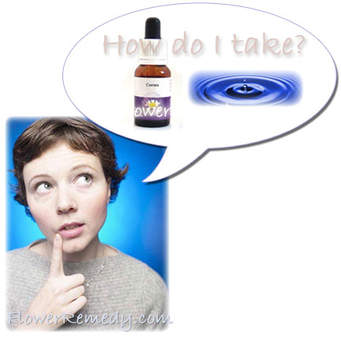 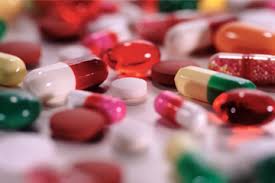 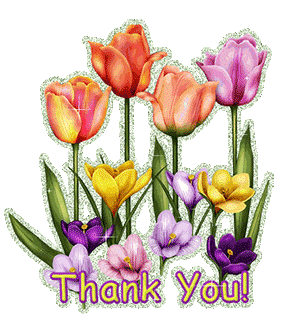 29